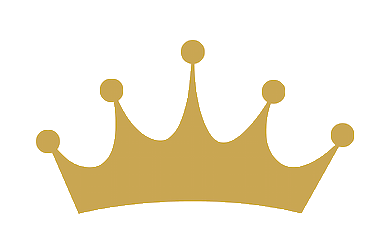 THE
KINGS
OF
JUDAH
2 Chronicles 22:5
He set himself to seek God in the days of Zechariah, who instructed him in the fear of God…
2 Chronicles 22:6
He went out and made war with the Philistines…
2 Chronicles 26:8, 9, 10, 13, 15
The Ammonites paid tribute to Uzziah… 
Uzziah built towers in Jerusalem… 
And he… cut out many cisterns…  
Under their command was an army of 307,500, who could make war with mighty power… 
In Jerusalem he made engines, invented by skillful men, to be on the towers and the corners, to shoot arrows and great stones.
2 Chronicles 26:5, 7, 15, 16
…as long as he sought the LORD, God made him prosper. 
God helped him against the Philistines…  
And his fame spread far, for he was marvelously helped… 
But when he was strong, he grew proud…
2 Chronicles 26:16
For he was unfaithful to the LORD his God and entered the temple of the LORD to burn incense on the altar of incense.
2 Chronicles 26:17-18
But Azariah the priest went in after him, with eighty priests of the LORD who were men of valor, and they withstood King Uzziah…
2 Chronicles 26:19
Then Uzziah was angry.
2 Chronicles 26:19, 20
…when he became angry with the priests, leprosy broke out on his forehead in the presence of the priests in the house of the LORD, by the altar of incense.  
And they rushed him out quickly, and he himself hurried to go out, because the LORD had struck him.
2 Chronicles 26:21
King Uzziah was a leper to the day of his death, and being a leper lived in a separate house, for he was excluded from the house of the LORD.
Are there areas of success or gifts in my life for which I am especially tempted to take credit?
Do I secretly hope others will discover my accomplishments, or to acknowledge my gifts?
Am I thanking God every day for the blessings in my life, giving him the credit for who I am or for whatever good I do?
Is there an individual in my life in whose presence I feel especially threatened?
Do I have the nasty habit of constantly comparing myself with others?
Do I care more about the admiration of others over that of God?
Is there a persistent temptation in my life that I can see a direct link to my pride?
Am I ignoring, resenting, or even despising the help / correction / rebuke of a concerned brother or sister in Christ?
Am I struggling with my self-image?
Have I accepted God’s unconditional love?